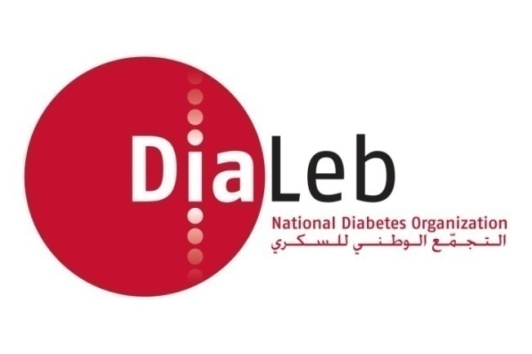 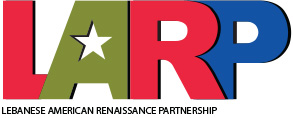 Speaker:Dr. Jackie Kassouf Maalouf LARP Board MemberPresident of the National Diabetes Organization – DialebPanel Theme:Environment in Lebanon: Responsibility and Improvement
Corporate Social Responsibility (CSR) Salvation in Lebanon
Introduction 
Dialogue: 
Section 1: Situation Analysis
Section 2: CSR Definition            
Section 3: CSR Benefits              			        
Conclusion and Recommendations
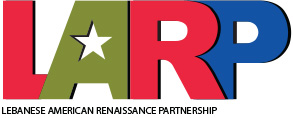 Corporate Social Responsibility (CSR) Salvation in LebanonIntroduction
I’m here today to present the concept that CSR can be our salvation in Lebanon and how it can play a crucial role in building ties between the private sector, organizations and the community and create sustainable economic improvement.
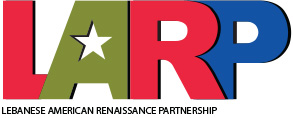 Corporate Social Responsibility (CSR) Salvation in LebanonDialogue - Section 1 - Situation Analysis
Throughout my experience as the founding president of Dialeb, and in our multiple activities, I have discovered that although NGO’s are key players in supporting the Lebanese government’s institutions, they are facing factors that impose limitations on their performances:
	
Due to the high corruption level and lack of transparency, Foreign Direct Investment (FDI) is decreasing and the inflow of capital and investment in Lebanon is becoming very partial.
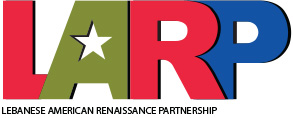 Corporate Social Responsibility (CSR) Salvation in LebanonDialogue - Section 1 - Situation Analysis
The current political situation in the region has imposed a role on Lebanon to become a major refugee host country, where Syrian refugees form almost one third of the country’s population. With regards to refugee aid, most major local and international funding is being funneled to Syrian refugees in Lebanon and has led to the neglect of local host communities’ needs.
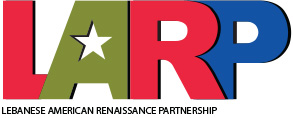 Corporate Social Responsibility (CSR) Salvation in LebanonDialogue - Section 1 - Situation Analysis
3.	The annual government funding for local organizations is around $300m. It is claimed that there are more than 14,000 organizations registered in Lebanon, but based on information from the ministry of interior and municipalities, around 6,000 organizations have renewed their functioning status in the past 3 years.

4.	Unfortunately, there is no official report stating how the funds are being allocated. Even if this sum is allocated properly, it is surely not sufficient to cover the needs required to create economic sustainability, nor for local organizations to fulfill their responsibilities.
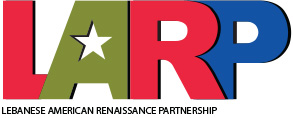 Corporate Social Responsibility (CSR) Salvation in LebanonDialogue - Section 1 - Situation Analysis
A survey realized by the World Bank in 2013 revealed some very threatening data. The statistic states that the unemployment rate in Lebanon reached 20% due to the bad political and economic conditions in the region. 

It also states that this percentage could double in 2014 / 2015 if the Syrian crisis continues. And it continues. No current data is available, but we can assume that we have reached predicted rates.
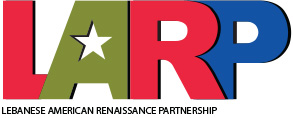 Corporate Social Responsibility (CSR) Salvation in LebanonDialogue - Section 2 - CSR Definition
There are many definitions given to CSR but I prefer the one given inThe European Parliament Resolution on Corporate Social responsibility:

“CSR is the voluntary integration of environmental and social considerations into business operations, over and above legal requirements and contractual obligations. Where businesses are committed to contribute to sustainable economic development”
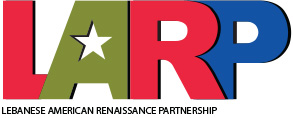 Corporate Social Responsibility (CSR) Salvation in LebanonDialogue - Section 2 - CSR Benefits
CSR aims to embrace responsibility for corporate actions and to encourage a positive impact on the environment and stakeholders.

Private Sector Benefits
Better image & reputation will differentiate the company from others and help in acquiring new business
Enhance relationships with customers, suppliers and networks.
Create and maintain a happy workforce with a higher level of commitment and productivity
Provide access to investment and funding opportunities
Generate positive publicity and media opportunities
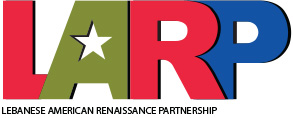 Corporate Social Responsibility (CSR) Salvation in LebanonDialogue - Section 2 - CSR Benefits
Country, Organizations and Communities Benefits:
Generates economic opportunities
Decreases unemployment rate
Forms civic engagement
Strengthens the collaboration between Private sector and organizations 
Creates new business opportunities
Good relations with civil society
Decline in poverty rate
Equality in expenditures distribution
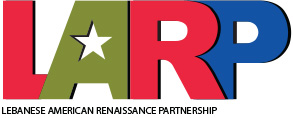 Corporate Social Responsibility (CSR) Salvation in LebanonConclusion & Recommendations
Conclusion

While awareness and the use of CSR have improved in Lebanon, it has not yet become a trend. Most companies think they are doing CSR but they are doing charity work, or simply, marketing. There is still a genuine need for a sustainable group effort to address the socio-economic issues facing the country. 

Good examples of CSR:
-     Jardin Rene Mouawad (Jnainet Sanayeh)
-     Barouk Cedars
-     Hawa Akkar
-     Electricity of Zahle
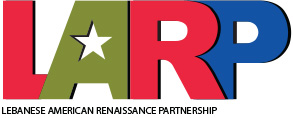 Corporate Social Responsibility (CSR) Salvation in LebanonConclusion & Recommendations
Recommendations

We surely cannot require anyone to practice CSR because, at its core, CSR is an act of volunteerism.

In this matter, there is a lot we can do together to increase the implementation of CSR activities, therefore, I will recommend 2 projects.
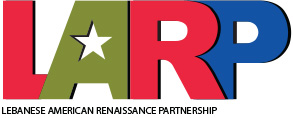 Corporate Social Responsibility (CSR) Salvation in LebanonConclusion & Recommendations
Recommendation 1
Develop a strategic communication campaign that can be implemented with the below objectives:

Spreading the culture of CSR in Lebanon
Spreading the culture of disciplined volunteering amongst the youth
Empowering the Lebanese private sector to implement CSR
Rising the trend of NGO’s and private sector cooperation
Presenting new CSR programs adapted to the Lebanese communities' needs without neglecting the non-Lebanese communities on Lebanese soil.
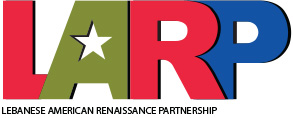 Corporate Social Responsibility (CSR) Salvation in LebanonConclusion & Recommendations
Recommendation 2
Finally, since the government recognizes that organizations and the private sector are sharing the economic burden too; what we can do through you and LARP, in collaboration with all NGOs, is to create a petition, sign it and officially present it to the Lebanese parliament. The petition will request a national decree, in collaboration with the Ministry of Finance, that any parties involved in CSR implementation (organizations, institutions, private sector) will be eligible for tax deduction.
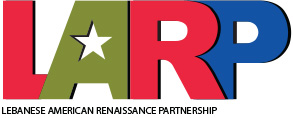 Thank you very much
for your time and attention.
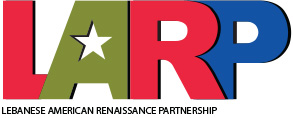